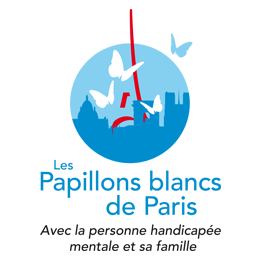 Préparation de l’Assemblée Générale d’approbation des comptes 2020
- Juin 2021
v.2.0fp-DLL du 12/04/2021
Auteurs: François PANDO, Trésorier -  email: francois.pando@papillonsblancsdeparis.fr
& Délali LYS, Expertise comptable BAKERTILLY -  email:  delali.lys@bakertillystrego.com
RAPPORT FINANCIER
Exercice du
1er janvier au  31 décembre 2020
L’année 2020 a été marquée par les éléments suivants :
La globalisation de la comptabilité du Siège avec ses Sections
L’impact inédit de la pandémie Covid-19 sur nos activités

Un bouleversement de nos fonctions centrales suite aux nombreux départs de personnel, reprises partiellement par du bénévolat, aujourd’hui comptabilisé pour la 1ère fois selon le règlement n°2018-06 du 5/12/2018 de l’ANC
Les états financiers qui vous sont présentés englobent :
L’activité de l’association :
La crise sanitaire liée au COVID-19 a obligé l’association à interrompre toutes ses activités du 17 mars au 1er mai et à organiser les ateliers « loisirs » en tenant compte des mesures sanitaires. Le nombre d'adhérents est toutefois resté stable sur l’exercice (680 en 2020 contre 681 sur l’exercice précédent).

Le résultat global de l’association : Excédent de 9 463 € (9k€)
États financiers :  ACTIF
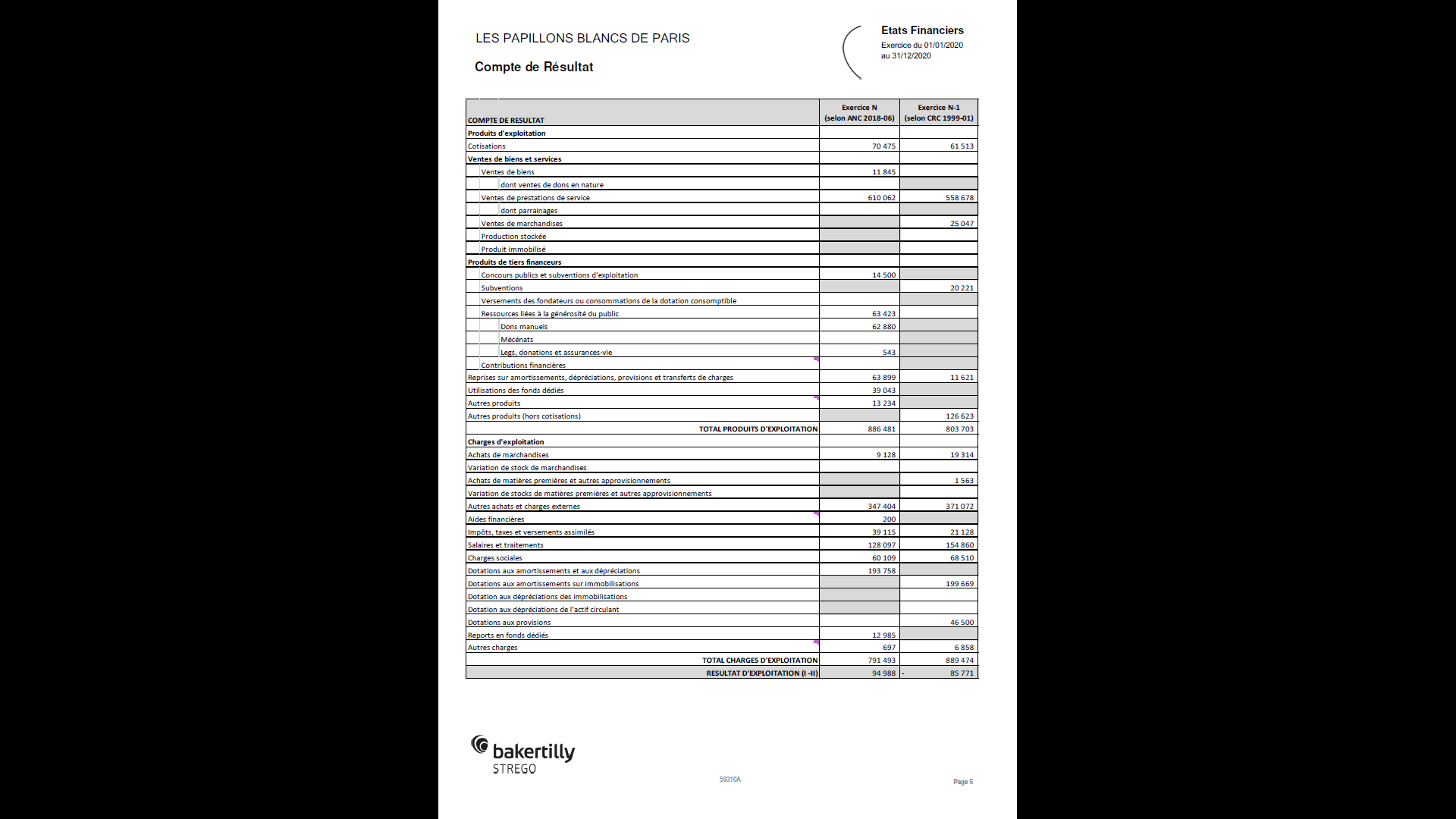 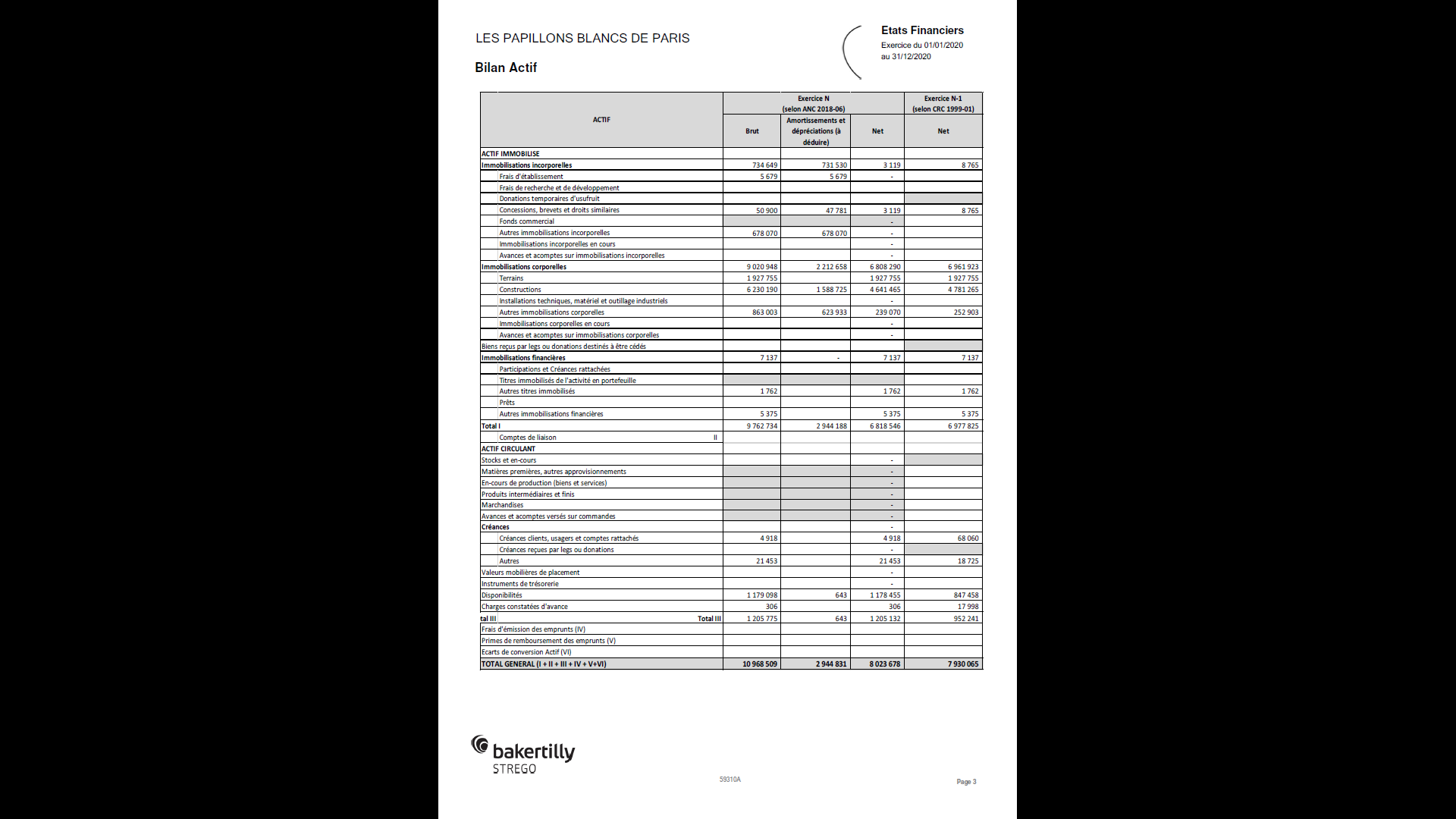 Extrait - 
Se reporter à la
Brochure
« Etats Financiers »
États financiers : ACTIF
Les actifs immobilisés nets de notre Association s’élèvent au 31/12/2020 à 6818 k€ contre 6 978 k€ en 2019, soit une relative stabilité.

Les biens immobiliers sont constitués :
des appartements du 85 rue La Fayette, dont le siège
 d’un bien rue de l’Eure * 14ème, loué à l’Association APTE pour un ESAT,  l’ATIP ayant quitté le 3ème étage.
de deux locaux rue Moulin des Prés 13ème
des locaux de Boulogne & rue de l’Assomption
du Foyer de Nanterre, loué par Les Jours Heureux (LJH).

* Il est à noter que l’actif situé rue de l’Eure de 973 k€ et amorti à hauteur de 612K€ (Il reste 14 ans à amortir sur les 40 ans d’amortissements comptables prévus) est détenu dans le cadre d’un bail à construction qui se termine en mars 2072, date de la restitution complète du bien (terrain+immeuble bâti) à l’office HLM 3F qui en sera le propriétaire final.
États financiers : ACTIF
L’actif circulant s’élève à 1 205 k€ en 2020 contre 952 k€ en 2019. Il est principalement composé des comptes de trésorerie et placements de notre trésorerie (compte sur livret) à hauteur de 1 178 k€.

La trésorerie réelle dont nous disposons au 31 décembre 2020 est fortement excédentaire à 875k€  (solde bancaire négatif corrigé) au lieu de 550k€ en 2019, en hausse exceptionnelle de 325 k€ par rapport à 2019, dû notamment à la convention de location de Nanterre (Les Jours Heureux).
États financiers : PASSIF
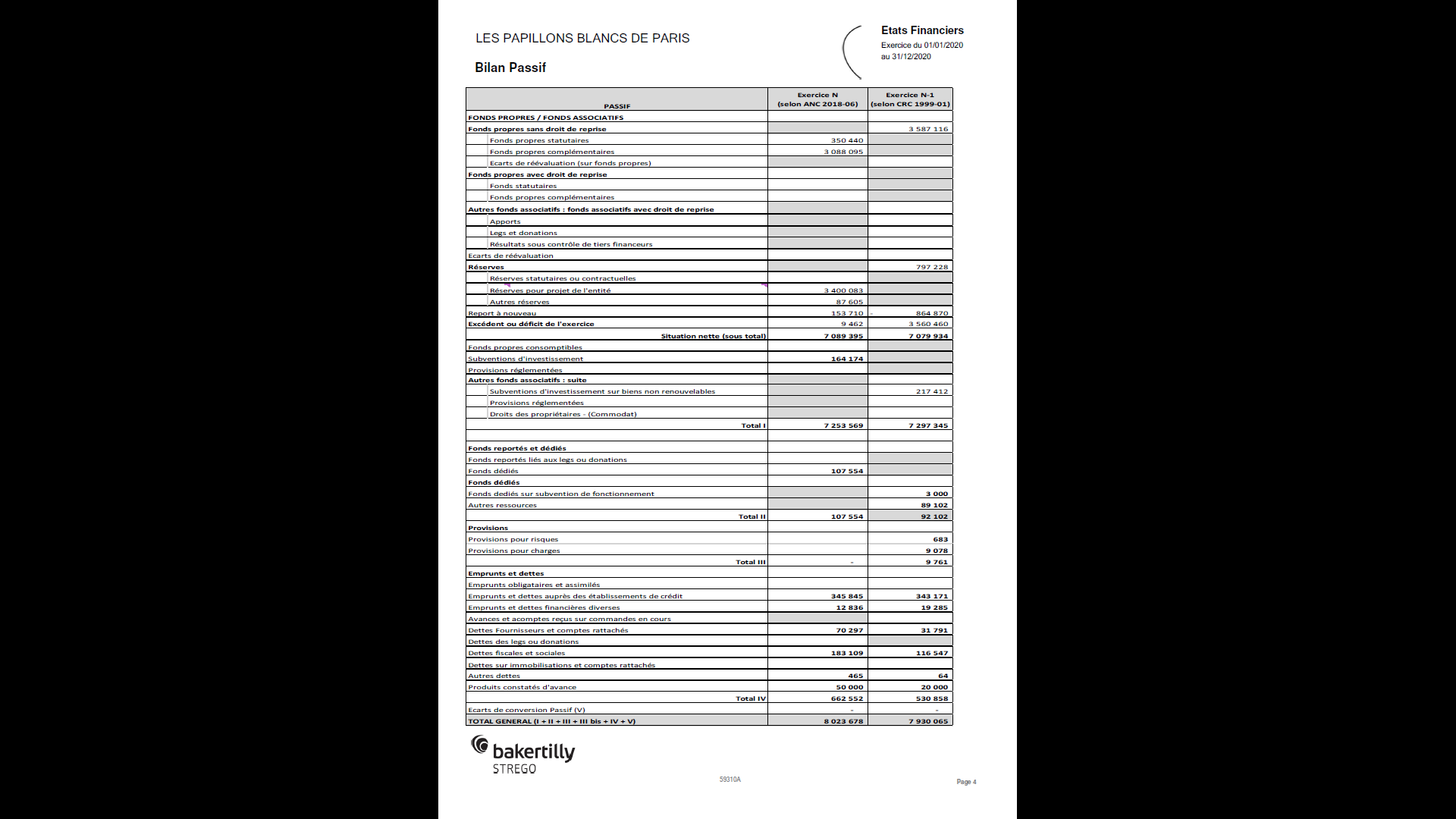 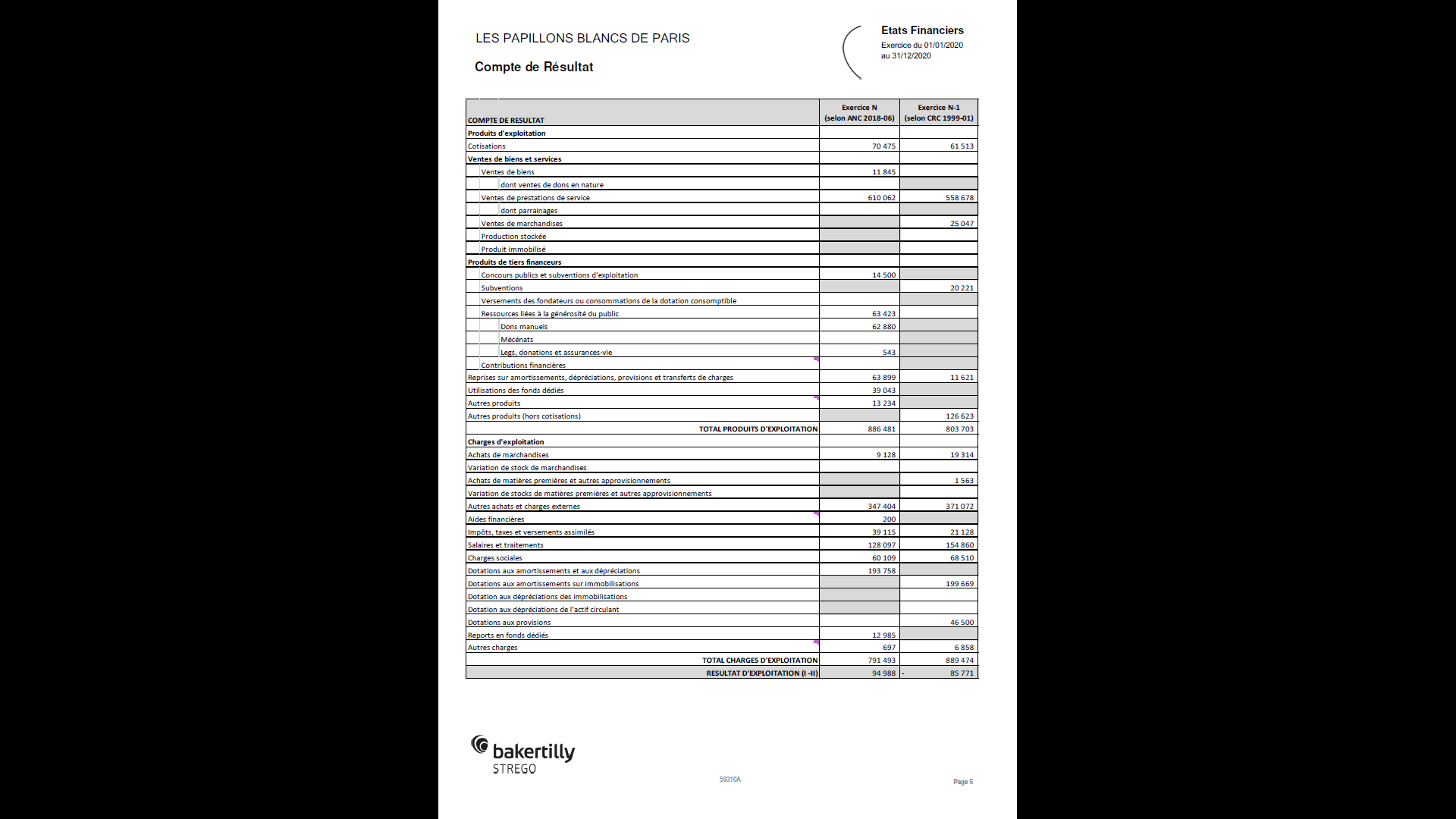 Extrait - 
Se reporter à la
Brochure
« Etats Financiers »
États financiers : PASSIF
Les fonds propres s’élèvent à  7 253 k€ contre 7 297 k€ en 2019 de manière stable (-0,6%).
L’excédent 2019 de 3 560 k€ a été affecté comme suit:
2 690 k€ en réserves pour projet de l’entité (3,5 M€ au 31/12/2020)
870 k€ en report à nouveau (afin d’apurer le solde du report à nouveau débiteur au 31/12/2019)
148 k€ de subventions d’investissement antérieures ont été reclassées en report à nouveau suivant le nouveau règlement comptable (demande d’affectation du CAC en fonds dédiés à valider en AG).
Les fonds dédiés s’élèvent à 107 k€ contre 92 k€ en 2019. L’Association pratique une politique rigoureuse de fléchage des fonds perçus à l’occasion des diverses manifestations afin que leur utilisation soit parfaitement transparente et conforme à l’esprit des donateurs ou organisateurs (Financements d’activités et de manifestations etc…).
États financiers : PASSIF
L’association avait souscrit en mars 2019 un emprunt bancaire de 50 K€ auprès de la Société Générale (Encours de 42 k€ au 31/12/2020).
Les dettes fiscales et sociales de  183 k€  contre 117 k€ en 2019 en forte augmentation  de 57%, comprennent notamment :
des rémunérations dues au personnel pour 18 k€ (dont 4 k€ de provisions pour congés à payer)
des dettes sociales pour 45 k€,
un impôt sur les revenus fonciers de 108 k€ contre 68 k€ en 2019, à verser en mai 2021.
Activité de l’Association : Compte de Résultat
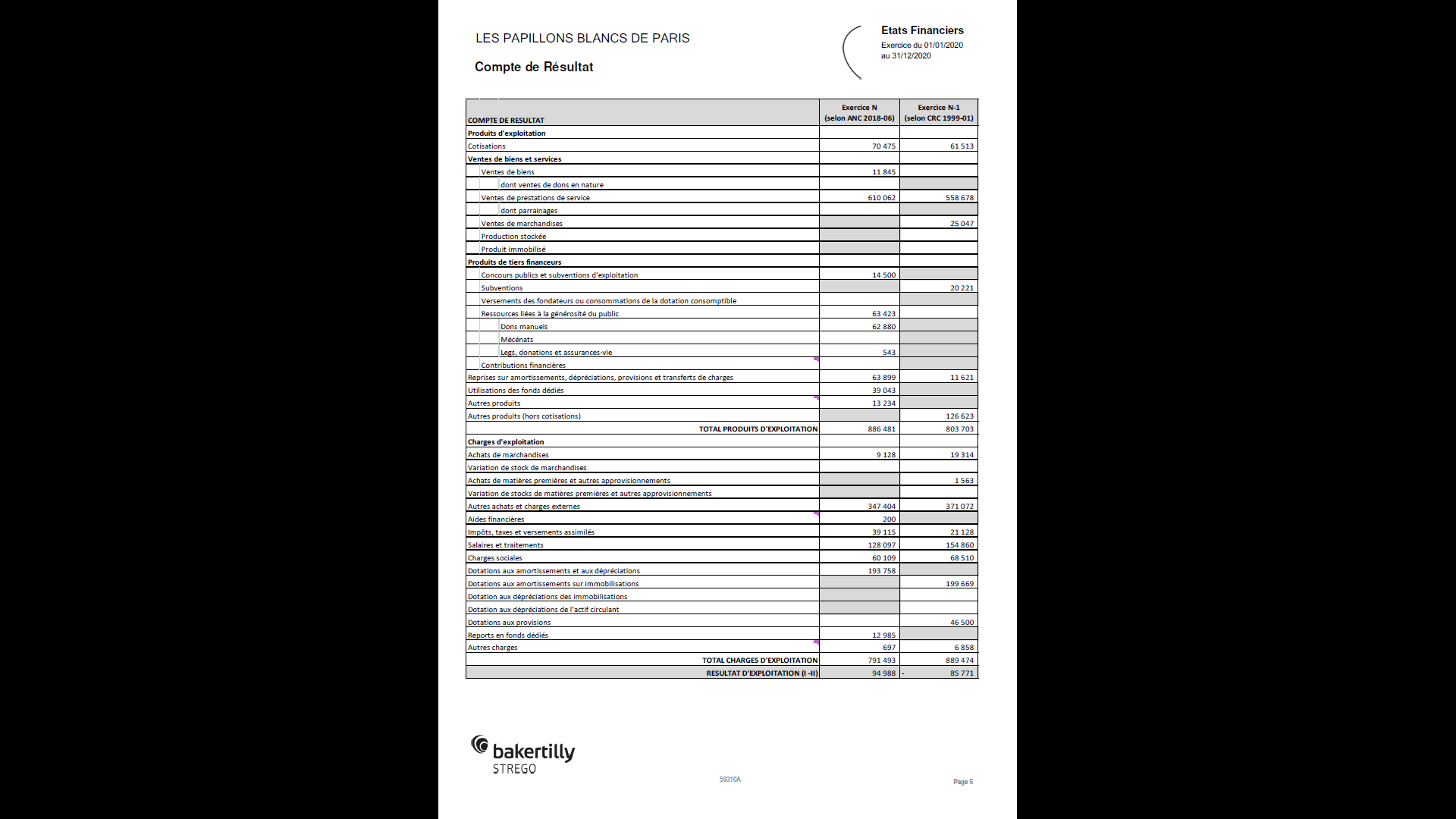 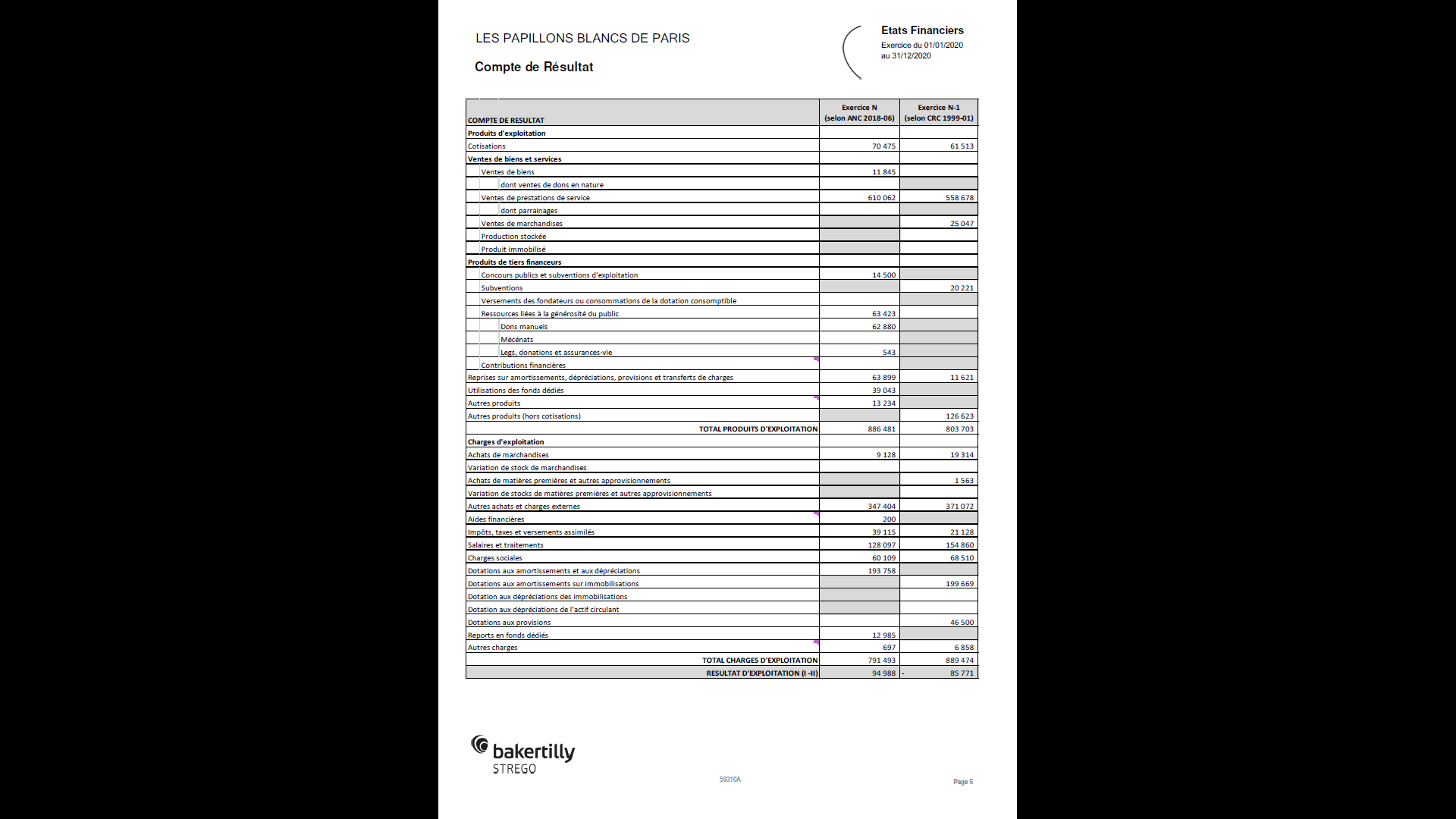 Extrait - 
Se reporter à la
Brochure
« Etats Financiers »
Activité de l’Association Compte de Résultat
Les produits d'exploitation au 31 décembre 2020 s’établissent à                         886 k€ contre 804 k€ en 2019 (en hausse de 82 k€).
Ils comprennent :
pour 585 k€ de produits des Papillons Blancs (ressources au titre des loyers en hausse de 83 k€ par rapport à 2019 dont 97 k€ relatif au loyer de Nanterre)
pour 63 k€ de dons en baisse de 40 k€ (103 k€ en 2019) qui s’explique essentiellement par 67 k€ de dons reçus pour les 70 ans de l’association en 2019)
pour 70 k€ de cotisations membres (62 k€ en 2019)
Des reprises de fonds dédiés comptabilisés pour 40 k€ en produits d’exploitation (35 k€ en 2019 non compris dans les produits d’exploitation).
Activité de l’Association Compte de Résultat
Les charges d’exploitation sont de 791 k€ en baisse de 100k€ (890k€ en 2019). 
Les variations significatives concernent : 
- 85k€ de coût lié au 70ème anniversaire de l’association
Hausse des honoraires et du Personnel intérimaire : +30k€
Baisse de la masse salariale (charges sociales et fiscales comprises) de  67k€ (101 k€ après neutralisation des indemnités exceptionnelles versées sur l’exercice).
Activité de l’Association Compte de Résultat
Le résultat d’exploitation  est excédentaire à 95 k€ (il était déficitaire à -86 k€ en 2019):
Hausse des produits d’exploitation de 42 k€ couplée à une baisse de 100 k€ des charges d’exploitation
 Impact du changement de comptabilisation des reprises sur fonds dédiés : 40 k€ en produits d’exploitation sur 2020 (35 k€  en 2019 non compris dans les produits d’exploitation)
Le résultat exceptionnel est excédentaire de 12 k€ (il était exceptionnellement de 3 677 k€ en 2019 du fait de l’opération de Nanterre)
Le résultat de l’exercice 2020 est un résultat faiblement positif de 9k€ au lieu de 3 560 k€ en 2019 (mais à -80 k€ en 2019 si on enlevait l’effet Nanterre).
Activité de l’Association Compte de Résultat
Le bénévolat a représenté l’équivalent de 6,2 salariés ETP (hors temps statutaires des administrateurs,..) dont une part dédiée en 2020 à la compensation des départs de certains salariés et des transitions assurées au Siège.
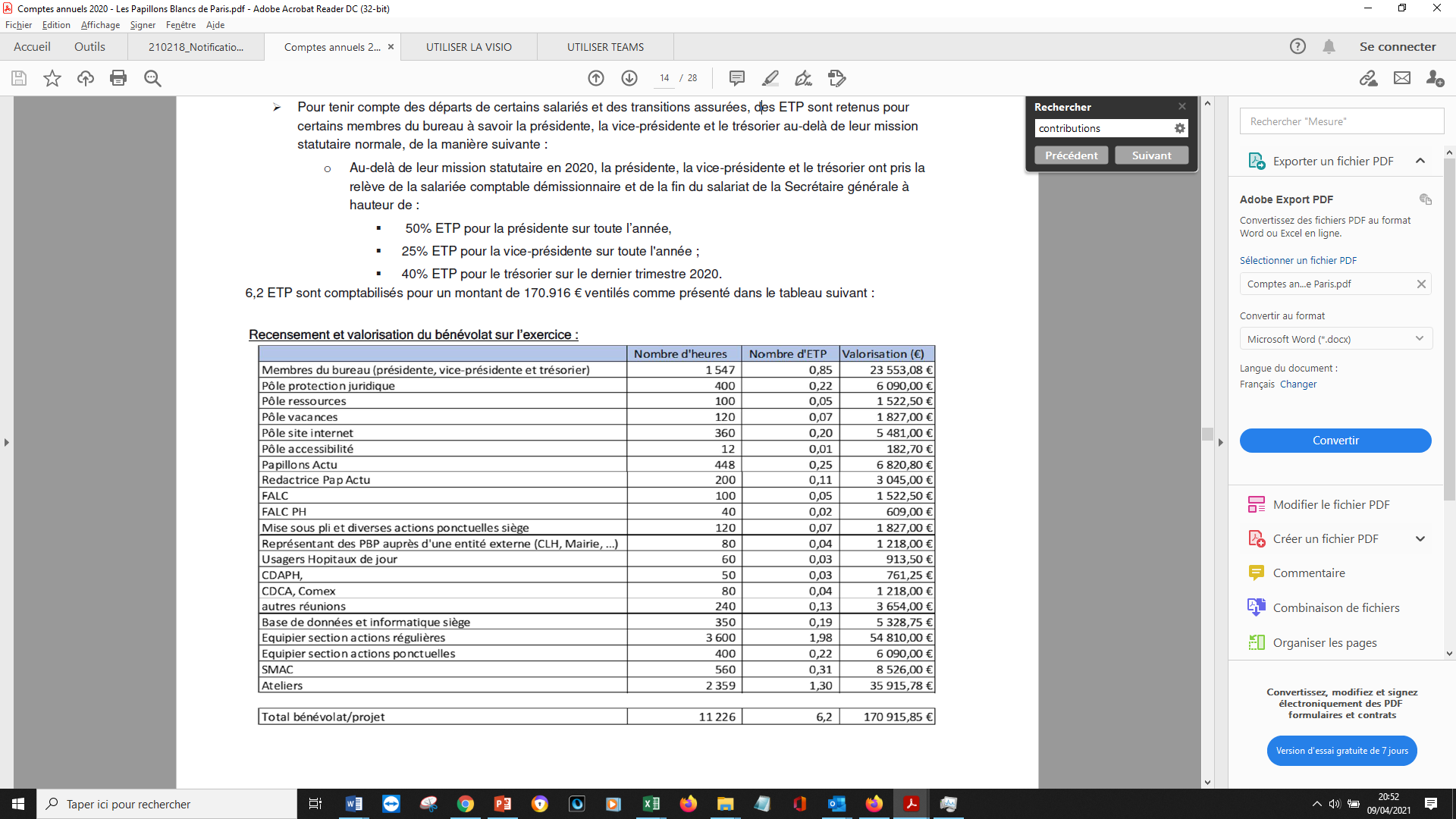 [Speaker Notes: Contributions volontaires en nature
Conformément au règlement ANC 2018-06, nous avons procédé à la comptabilisation des contributions volontaires en
nature. Pour la première année de recensement, l'association a opté pour une valorisation au coût horaire du SMIC quelle
que soit la nature du bénévolat.
 Les temps statutaires des membres suivants ne sont pas retenus : administrateurs, bureau, collèges, membres
des collèges et leurs trésoriers.
 Pour tenir compte des départs de certains salariés et des transitions assurées, des ETP sont retenus pour
certains membres du bureau à savoir la présidente, la vice-présidente et le trésorier au-delà de leur mission
statutaire normale, de la manière suivante :
o Au-delà de leur mission statutaire en 2020, la présidente, la vice-présidente et le trésorier ont pris la
relève de la salariée comptable démissionnaire et de la fin du salariat de la Secrétaire générale à
hauteur de :
 50% ETP pour la présidente sur toute l’année,
 25% ETP pour la vice-présidente sur toute l'année ;
 40% ETP pour le trésorier sur le dernier trimestre 2020.
6,2 ETP sont comptabilisés pour un montant de 170.916 € ventilés comme présenté dans le tableau suivant :]
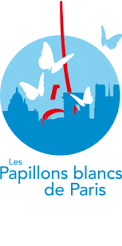 Je vous remercie de votre attention
Souhaitez-vous quelques éclaircissements ?